2013 (3rd) Annual NWACP Summit
Thank you for participating in the 3rd Annual Northwest Area Contingency Plan (NWACP) Summit on December 10, 2013. The summit has three goals:

To Identify and prioritize updates for the 2015 Northwest Area Contingency Plan (NWACP) or issues that need to be address by the NWAC,
To identify groups willing to volunteer to coordinate task forces that will work on the high priority plan updates or issues,
To identify policies or plans that need to be exercised.

Intended outcomes from summit:

Prioritized list of issues or plan updates for executive committee to decide which will be worked on in 2014
Clearly defined work products that each task force would produce between February and August of 2014
Groups and agencies will know what their staff’s time will be spent on before volunteering for task forces


Please complete the following:
 Replace the red text on the next two slide, you will have 3 minutes to present
save and email this power point to clark.josie@epa.gov and Heather.A.Parker@uscg.mil  by November 19, 2013
complete the on-line survey at: https://www.surveymonkey.com/s/9887XC7
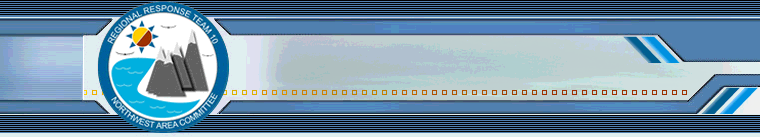 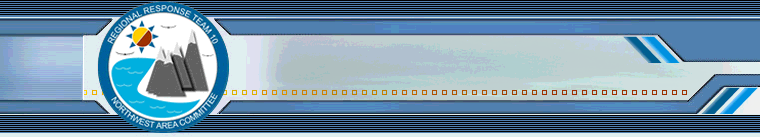 2013 NWACP Annual Summit
(Name of your organization)
(Name of Presenter)
Issues, proposed NWACP Changes or exercises:
Proposed Issue/Change/Update #1 ……………
Proposed Issue/Change/Update #2 ……………
Proposed Issue/Change/Update #3 ……………
Please provide contact info:
Name of presenter: presenter name
Email address: presenter email
Phone: presenter phone
Mailing address: presenter mailing address